Retail | Optimize supply chain management
Microsoft 365 Copilot (with Copilot agents)
Extend
Conversion rate
Store revenue
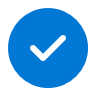 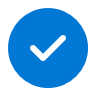 Value benefit
KPIs impacted
Cost savings
Increase revenue
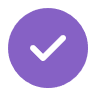 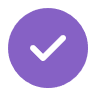 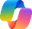 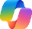 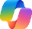 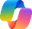 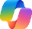 Copilot3
+ Supply Chain system agent
Copilot3
+ eSign agent
Copilot3
+ Supply Chain system agent
Business Chat2
Business Chat2
1. Summarize and prioritize emails
2. Review and respond
3. Review purchasing agreements
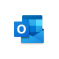 Copilot in Outlook
A supply chain manager receives a high volume of email daily from suppliers, customers, and colleagues containing urgent information, requests, and feedback. Some of which is time sensitive.
The supply chain manager can click on the links provided to open specific emails and quickly deal with time sensitive issues, such as customer shipment delays.
The next critical email is to review and sign a new purchasing agreement with a supplier. The supply chain manager must ensure they are accurate, complete, and getting the best terms.
Benefit: Summarize and prioritize emails received. Review critical issues impacting supply and delivery.
Benefit: Use Copilot in Outlook to draft response to acknowledge delay and confirm new delivery details.  Draft email to customer on shipment changes.
Benefit: Identify gaps and risks for each purchasing agreement with automated contract comparison to compare new purchasing agreements with standard agreements to identify potential conflicts or gaps.​
6. Monitor and analyze inventory data
5. Marketing copy for new products
4. Manage contract signatory process
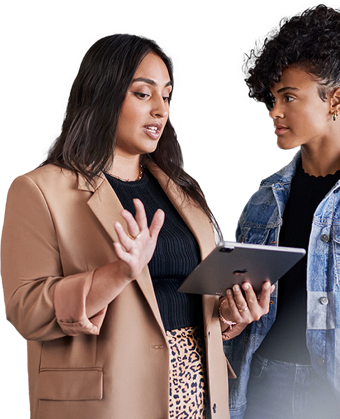 The next item is a request for latest product forecast to ensure there is enough stock to meet customer demand without carrying too much inventory.
The third email requires collaboration with the marketing team on reviewing copy to showcase the features and benefits of a new product.
After completing the contract review, the updated contract must be sent back to the supplier with changes highlighted for their review and signature.
Benefit: Access and analyze inventory data from various sources, such as enterprise resource planning (ERP) system, the warehouse management (WMS) system, and the point of sale (POS) system.
Benefit: Use Copilot to review draft copy from marketing to compare with information and product description from the supplier. Use Copilot to search supplier catalog for images. Draft email to marketing with suggested changes and images.
Benefit: Send revised contract and request and track signatures using the companies e-sign app to attach the word document.
1Access Copilot at copilot.microsoft.com or the Microsoft Copilot mobile app and set toggle to “Web”.
2Access Business Chat at copilot.microsoft.com, the Microsoft Copilot mobile app, or the Copilot app in Teams, and set toggle to “Work”.
3Copilot agents allow Microsoft 365 Copilot to access your company-specific apps. In the past this would have required an API call to get data from a system of record.
The content in this example scenario is for demonstration purposes only. You should evaluate how Copilot aligns with your organization’s business processes, regulatory requirements, and responsible AI principles.